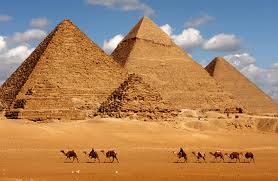 Helemaal alleen naar Egypte
Mijn reis naar Egypte
Luxor
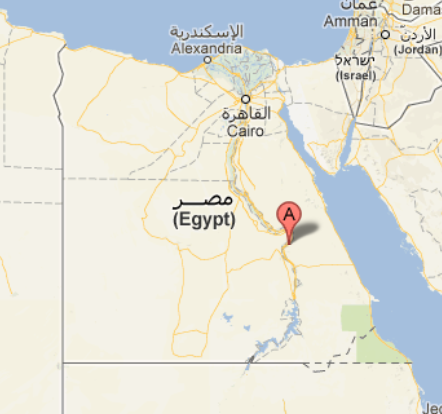 Iberotel / 4 sterren
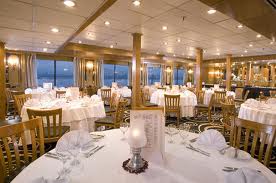 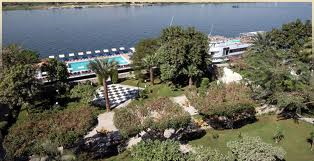 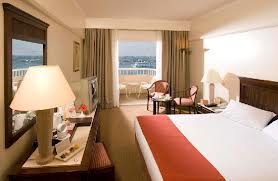 Activiteiten
Dag 2: klank- en lichtspel Karnak + quads rijden
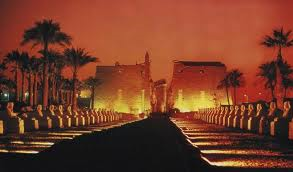 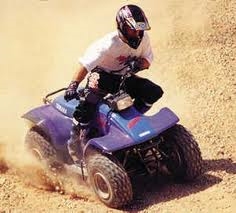 Dag 3: De Kolossen van Memnon, de Vallei der Koningen en Koninginnen, de Tempel van Hatsjepsoet
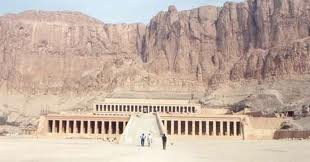 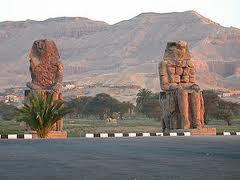 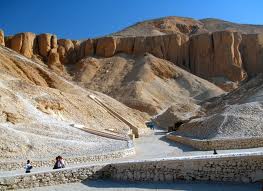 Dag 4: Minicruise - Tempel van Denderah
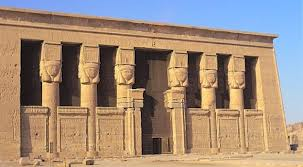 Dag 5: Kamelentocht
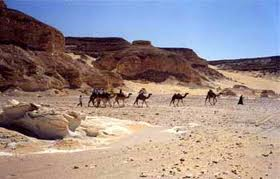 Dag 7: Tempels van Karnak en Luxor
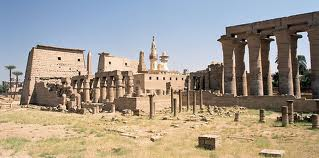 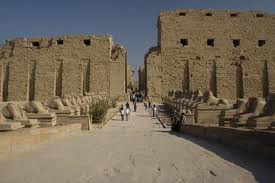 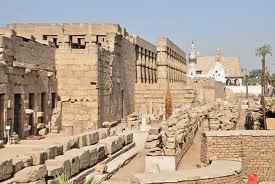